牌值
一副完整的撲克牌有 4 種花色，且每種花色皆有 13 種點數，分別為 2、3、4、5、6、7、8、9、10、J、Q、K、A，共 52 張。某撲克牌遊戲中，玩家可以利用「牌值」來評估尚未發出的牌之點數大小。
「牌值」的計算方式為：未發牌時先設「牌值」為 0；若發出的牌點數為 2 至 9 時，表示發出點數小的牌，則「牌值」加 1；若發出的牌點數為 10、J、Q、K、A 時，表示發出點數大的牌，則「牌值」減 1。
例如：從一副完整的撲克牌發出了 6 張牌，點數依序為 3、A、8、9、Q、5，則此時的「牌值」為0 + 1 – 1 + 1 + 1 – 1 + 1 = 2。
請根據上述資訊回答下列問題，完整寫出你的解題過程並詳細解釋：   
(1) 若一副完整的撲克牌發出了 11 張點數小的牌及 4 張點數大的牌，則此時的「牌值」為何?
(2) 已知一副完整的撲克牌已發出 28 張牌，且此時的「牌值」為 10。若剩下的牌中每一張被發出的機會       皆相等，則下一張發出的牌是點數大的牌的機率是多少?                                        【111 會考 非選第 2 題】
線上講解
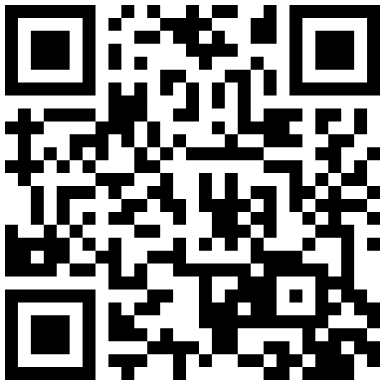